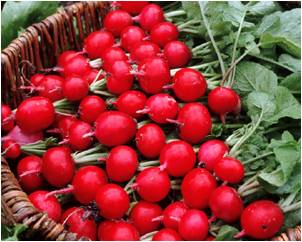 Учитель начальных классов 
Дегтерева Татьяна Борисовна
редиска
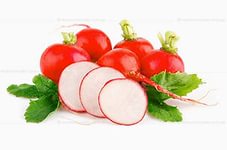 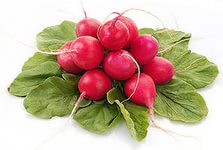 Значение слова
Огородное растение семейства крестоцветных овощ.
Небольшие съедобные круглые или продолговатые корни этого растения с мякотью белого или красноватого цвета и розовой, красной или белой кожурой.
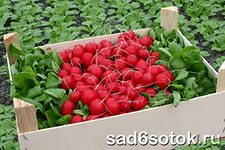 Происхождение слова
От латинского слова radix– корень.
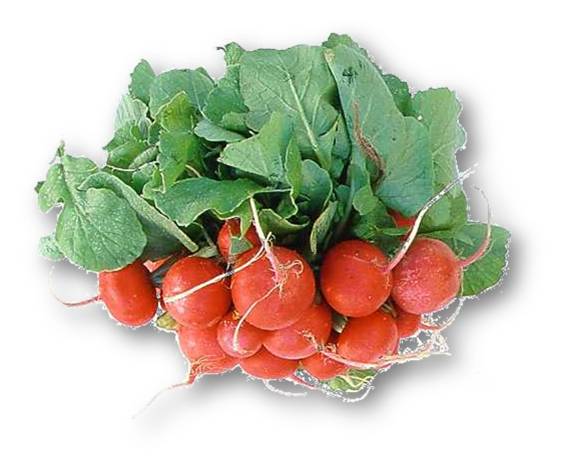 Однокоренные слова
редис
редиска
редисочка
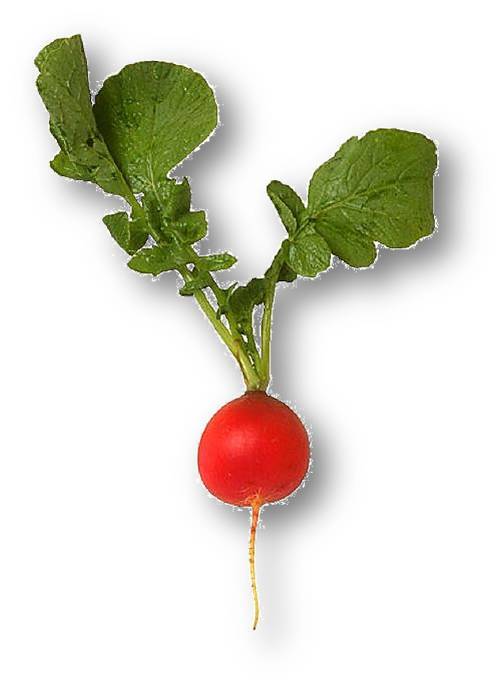 Загадки
Щёки розовые, нос белый,
В темноте сижу весь день,
А рубашка зелена– 
Вся на солнышке она.
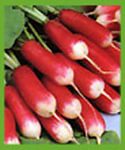 Что растёт на грядке? В. Коркин
Что растёт на грядке?
Огурцы, горошек сладкий,
Помидоры и укроп
Для приправы и для проб.
Есть редиска и салат– 
Наша грядка просто клад.
Но арбузы не растут
Тут.
Если слушал ты внимательно,
Запомнил обязательно.
Отвечай-ка по порядку:
Что растёт на  нашей грядке?
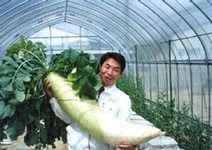 Найди словарные слова
Что растёт на грядке?
Огурцы, горошек сладкий,
Помидоры и укроп
Для приправы и для проб.
Есть редиска и салат– 
Наша грядка просто клад.
Но арбузы не растут
Тут.
Если слушал ты внимательно,
Запомнил обязательно.
Отвечай-ка по порядку:
Что растёт на  нашей грядке?
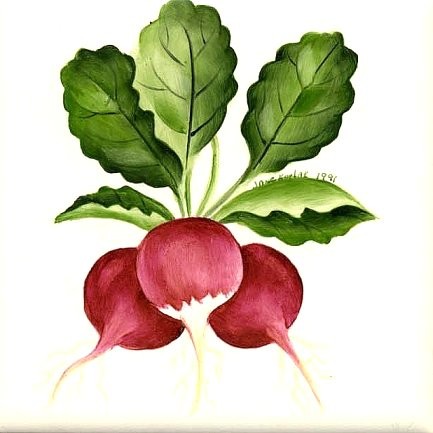 Выучи
Стала девочка котёнка кормить.
Принесла овсяной кашки– 
Отвернулся он от чашки.
Принесла ему редиски– 
Отвернулся он от миски.
Принесла кусочек сала.
Говорит котёнок:-- Мало! 
Вот какой глупый котёнок.
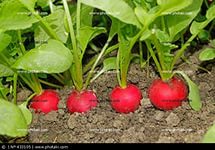 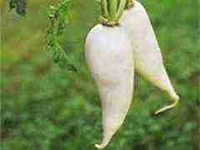 Прочти
Кто редиску уважает? Кто редиску обожает. Очень быстро тот растёт! -Побежали в огород,Там в большие мискиНарвали мы редиски. Попадёт она на зуб, Только слышно : ХРУП, ХРУП!И взрослея с каждым днём,Мы растём! РАСТЁМ! РАСТЁМ! Хочешь подрасти? Так это просто! Витамины ешьте роста!